Figure 3 A comparison of the physical lengths of each chromosome versus the relative sizes of the corresponding ...
Nucleic Acids Res, Volume 33, Issue 21, 1 November 2005, Pages 6688–6693, https://doi.org/10.1093/nar/gki980
The content of this slide may be subject to copyright: please see the slide notes for details.
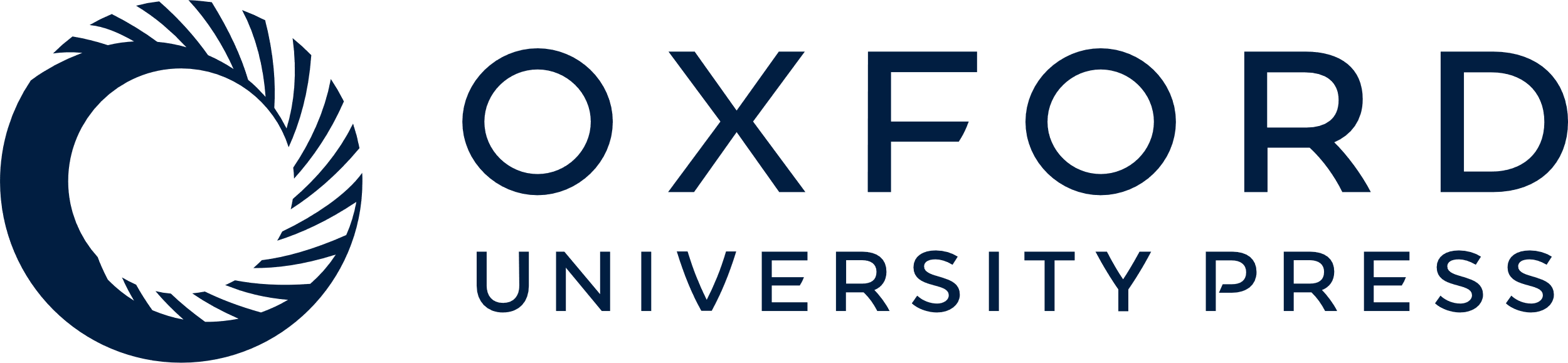 [Speaker Notes: Figure 3  A comparison of the physical lengths of each chromosome versus the relative sizes of the corresponding linkage groups. The line shown was determined by linear least squares regression analysis, R2 = 0.92. 


Unless provided in the caption above, the following copyright applies to the content of this slide:  © The Author 2005. Published by Oxford University Press. All rights reserved  The online version of this article has been published under an open access model. Users are entitled to use, reproduce, disseminate, or display the open access version of this article for non-commercial purposes provided that: the original authorship is properly and fully attributed; the Journal and Oxford University Press are attributed as the original place of publication with the correct citation details given; if an article is subsequently reproduced or disseminated not in its entirety but only in part or as a derivative work this must be clearly indicated. For commercial re-use, please contact journals.permissions@oxfordjournals.org]